REVISIONForm singular / plural from the given terms
cornu minus                 
dentes molares superiores       
contra dolorem acrem         
symptoma morbi latentis        
segmenta anteriora bulborum  
operatio post trauma gravissimum    
fractura membri inferioris        
amputationes digitorum minimorum    
ala major      
ante transfusionem necessariam
cornua minora
dens molaris superior
contra dolores acres
symptomata morborum latentium
segmentum anterius bulbi
operationes post traumata gravissima
fracturae membrorum inferiorum
amputatio digiti minimi
alae majores
ante transfusiones necessarias
Revision Fill in missing endings
Ramus inferior arteri…… glutae…… superior……
Status post traum…… grav……
Infarctus pariet…… anterior…… ventricul…… cord…… sinistr…..
In muscul…… latissim…… dors……
Pulsus frequentissim…… in febr…… acut……
Exitus post collaps…… circulation…… major…...
Laesio muscul…… longissim…… thorac……
Doses medicament…… minim……
Injectio contra dolor…… magn……
Ulcus peptic…… chronic…… in curvatur…… minor……
is
ae
ae
e
a
is
is
i
is
i
i
o
o
us
i
a
um
is
is
i
i
is
i
ae
em
um
um
um
a
e
Numerals,Latin prefixes and suffixes
NUMERALS - INTRODUCTION
TYPES:
CARDINAL 			unus, una, unum
ORDINAL 			secundus, a, um
MULTIPLE 			triplex, cis
NUMERAL ADVERBS 	quater
ORDINAL NUMERALS
denote the order in a sequence

declined like paradigms nervus, vena, septum

in the anatomical terminology, ordinals are used only up to 12
For use of numerals in anatomical terminology see handout Numerals.pdf.
, MATCH NUMBERS AND LETTERS, FILL IN MISSING ENDINGS, READ THE NUMERALS
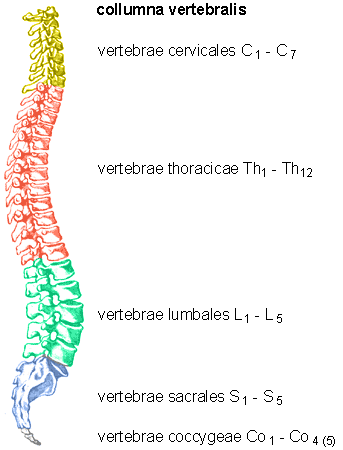 B
Vertebra cervical_ _  C7

Fractura vertebra_ coccyge_ _   Co3

Contusio vertebr_ _ _ _ lumbal_ _ _ L1-L2

Vertebr_ _ sacral_ _  S1-S5

Operatio vertebr_ _ thoracic_ _ Th8-Th9 

Columna vertebr_ _ _ _
C
A
D
E
F
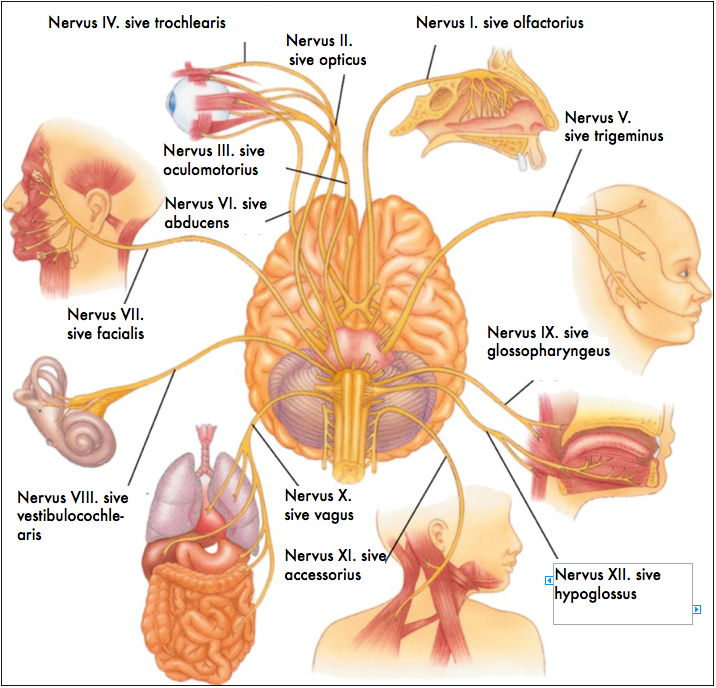 7
DEGREE
using ordinal numerals, a degree of any injury or disease may be expressed
!the degree is always expressed in genitive form!
eg. second degree burn wound of chest, neck and head
combustio thoracis, colli et capitis gradus secundi
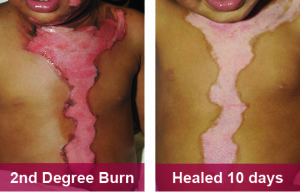 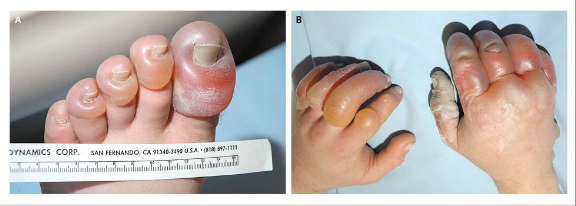 A 39-year-old man was found in a snowbank, with the ambient 
Temperature 34°C. He had been reported missing the previous 
evening, after and argument with his girlfriend. The emergency 
services crew noticed the odor of alcohol in his breath. Large, clear blisters characteristic of severe frostbite were noted on the hands and feet. Of particular note were the left great toe and right thumb with frostbite of the third grade. Subsequently, the patient’s left great toe was amputated.
blister = bulla, ae, f.
[Speaker Notes: bullae latae manuum et pedum; congelationes hallucis sinistri et pollicis dextri gradus tertii; amputatio hallucis sinistri]
MULTIPLE 1-3 + MANY
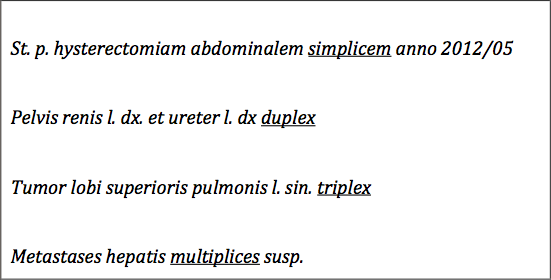 NUMERAL ADVERBS 1-4
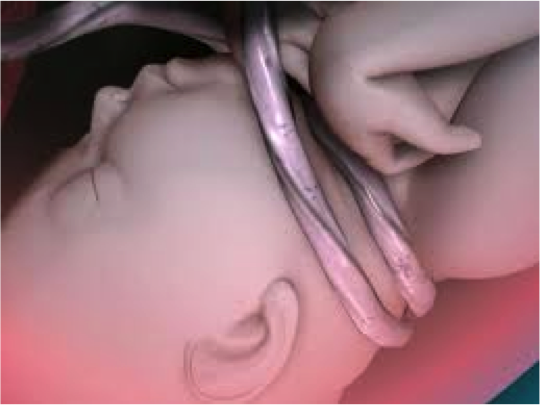 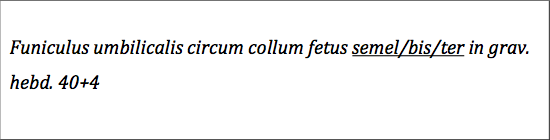 COMPOUNDS WITH NUMERAL COMPONENTS
HOW MANY PREGNANCIES,HOW MANY CHILDBIRTHS?
GRAVIDA 	- number of pregnancies, regardless of result
PARA 	              - number of births after 20 weeks of pregnancy, 
		   regardless of result, 
		   stillbirth counted as 1, 
		   multiple births /twins et. al./ counted as 1
ABORTION	- miscarriage before 20 weeks of pregnancy
G8P5A3
G2P2
G4P3A1
-PARA AND -GRAVIDA
NULLI-PARA
UNI/PRIMI-PARA
SECUNDI-PARA
TERTI-PARA
QUARTI/QUADRI-PARA
QUINTI-PARA
SEXTI-PARA
SEPTI-PARA
OCTI-PARA
NONI-PARA
DECI-PARA
MULTI/PLURI-PARA
NULLI-GRAVIDA
PRIMI-GRAVIDA
SECUNDI-GRAVIDA
TERTI-GRAVIDA
QUARTI-GRAVIDA
QUINTI-GRAVIDA
SEXTI-GRAVIDA
SEPTI-GRAVIDA
OCTI-GRAVIDA
NONI-GRAVIDA
DECI-GRAVIDA
MULTI/PLURI-GRAVIDA
0
1
2
3
4
5
6
7
8
9 
10
MANY
NAME WHAT KIND OF “-PLEGIA” IS ON THE PICTURE
4
1
3
5
2
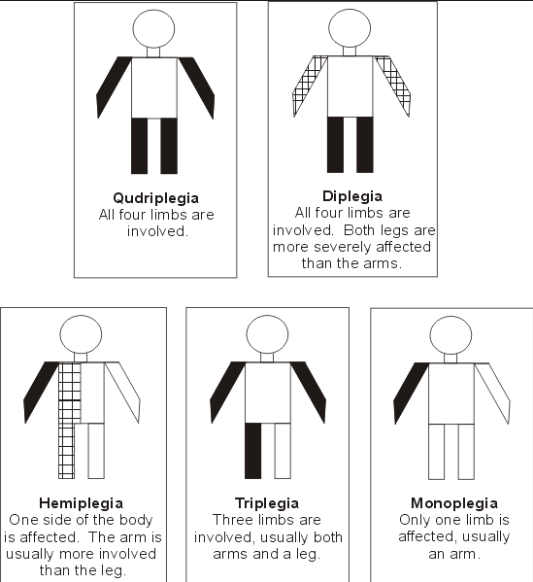 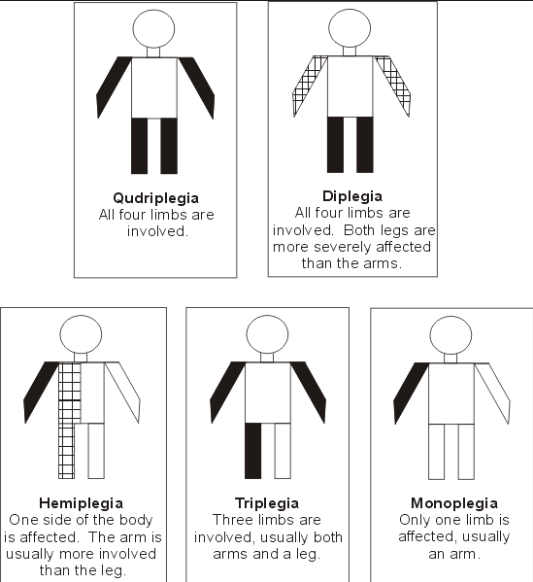 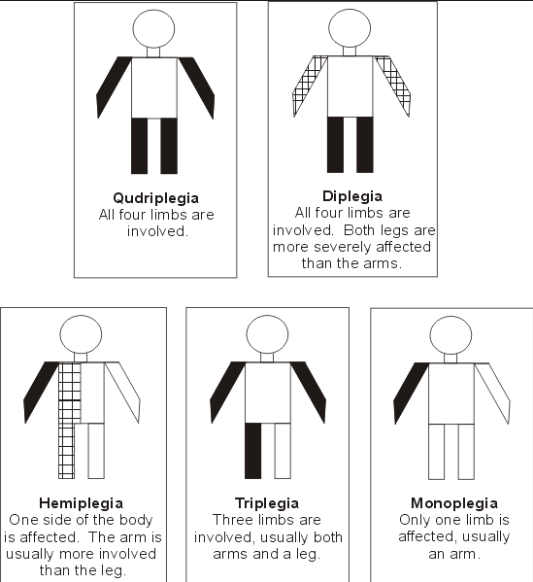 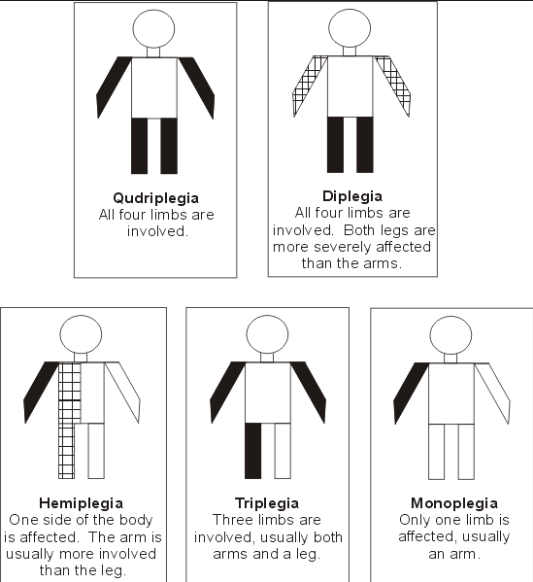 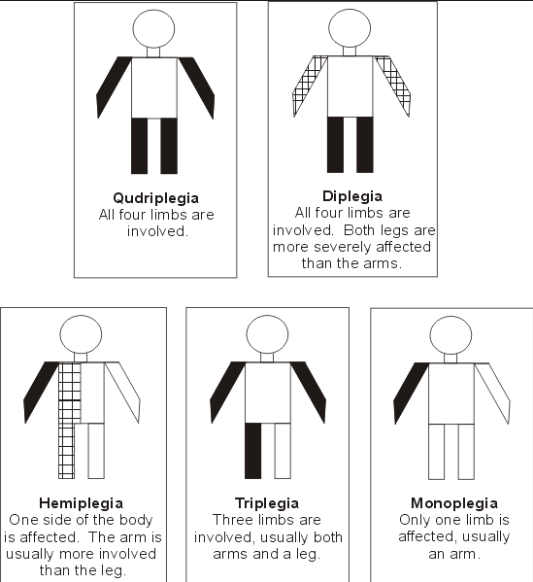 MONOPLEGIA            DIPLEGIA              TRIPLEGIA     
 TETRAPLEGIA       HEMIPLEGIA          QUADRUPLEGIA
[Speaker Notes: Hemiplegia – paraplegia - tetraplegia]
BASED ON DEFINITIONS FORM TERMSWITH GREEK ELEMENTS
-PARESIS slight, partial paralysis
-PLEGIA stroke, total paralysis
Partial paralysis of a single limb or one part of the limb
Paralysis of a single extremity
Paralysis of corresponding parts on both sides of the body
Complete paralysis of the lower half of the body including both legs
A slight paralysis or weakness of both legs	
Paralysis affecting only one side of the body
Paralysis of an upper and a lower extremity and of the face
Paralysis of all four limbs
Muscular weakness affecting all four extremities
 Paralysis of the whole body
 Weakness on one side of the body
[Speaker Notes: Monoparesis – monoplegia – diplegia – paraplegia – paraparesis –hemiplegia - triplegia – tetraplegia (=quadriplegia, quadruplegia) – tetraparesis – panplegia – hemiparesis ->para bylo v handoutu 2]
?? diplegia – multangulus – trigeminus – polydactylia – valvulae semilunares ??
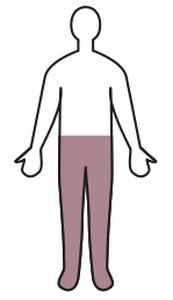 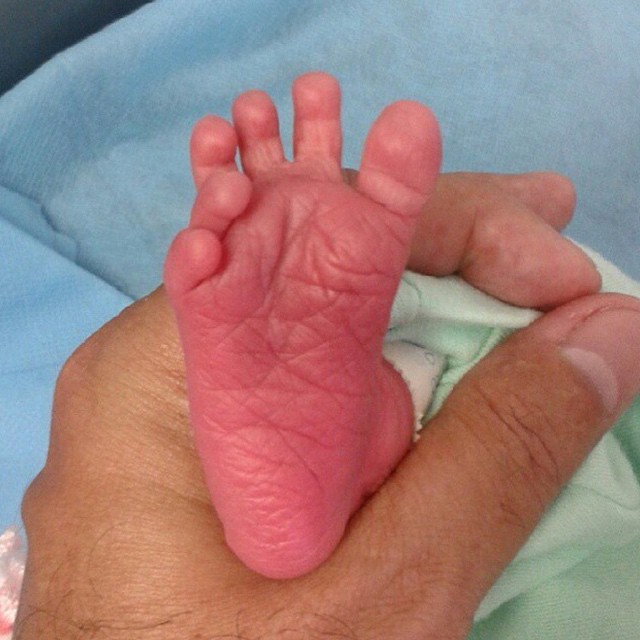 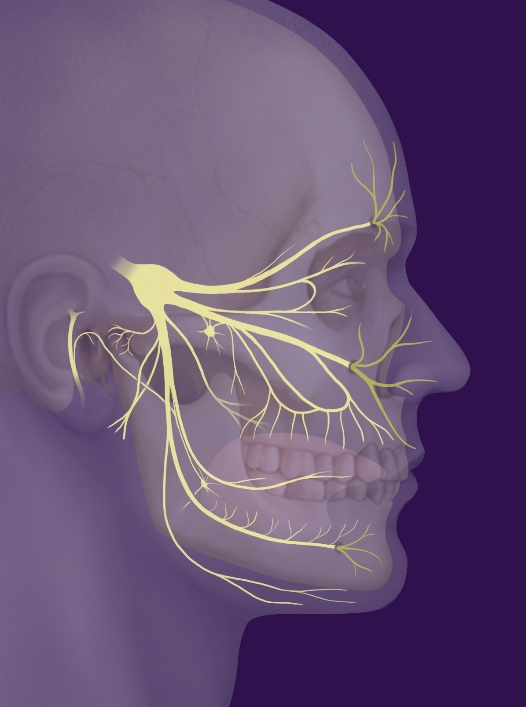 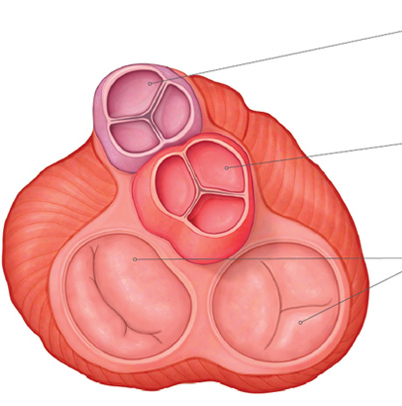 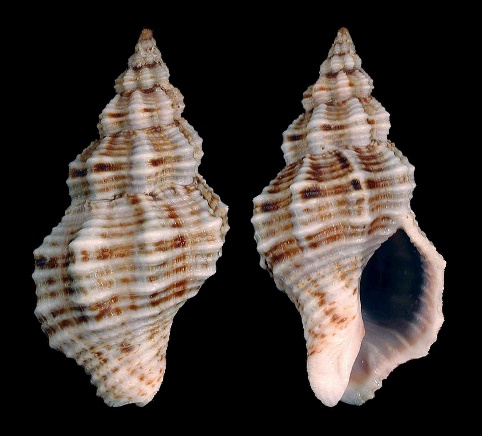 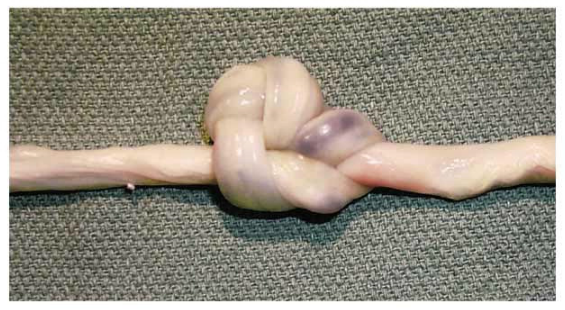 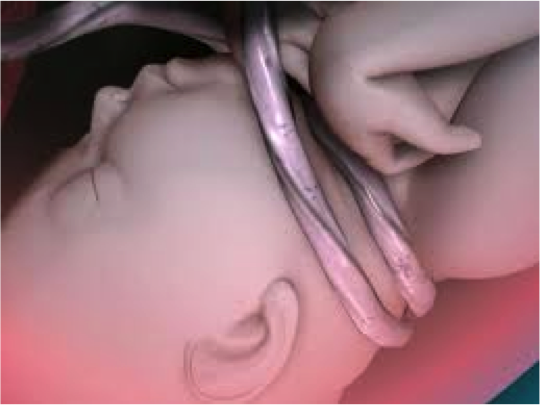 23 years old woman (gravida 1, para 0) was admitted at 40+1 weeks gestation and underwent an emergency caesarian section due to imminent hypoxia of the fetus. As revealed during the section the umbilical cord was twisted twice around the neck of the neonate, furthermore the umbilical cord was noted to have a compound knot. Compound knots, as in this case, are rare.
hypoxia, ae, f. =a diminished availability of oxygen to the body tissues
[Speaker Notes: sectio caesarea propter hypoxiam fetus imminentem, funiculus umbilicalis circum collum fetus bis, nodus compositus funiculi umbilicalis]
LATIN AND GREEK PREFIXES I not referring to position or quantity
?? contraindicatio – ectopia – cattarhus – atrophia – anamnesis – symphisis ???
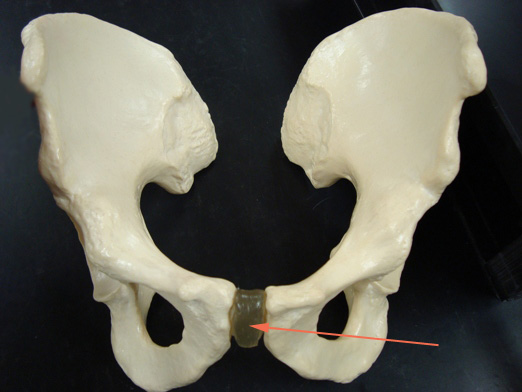 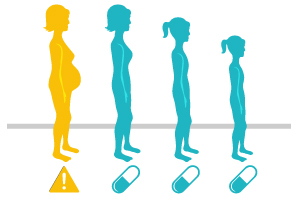 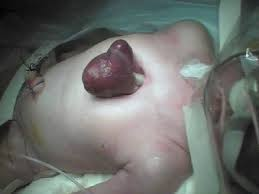 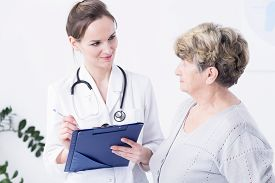 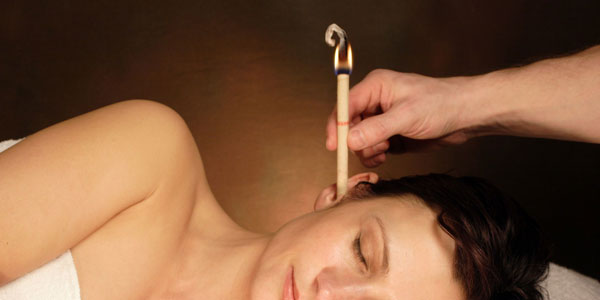 [Speaker Notes: anamnesis - accumulated data concerning a medical or psychiatric patient and the patient's background, including family, previous environment, experiences, and particularly, recollections, for use in analyzing his or her condition.]
LATIN AND GREEK LATIN AND GREEK PREFIXES IInot referring to position or quantity
BASED ON DEFINITIONS MATCH GREEK PREFIXES WITH THE GREEK COMPONENT
-TROPHIA
state of normal nourishment and growth
progressive changes that may result from defective nutrition of a tissue or organ
general increase in bulk of a part or organ, not due to tumor formation
progressive degeneration of an organ or tissue caused by loss of cells.
a wasting away of the body or of an organ or part, as from defective nutrition or nerve damage.
EU-
DYS-
HYPER-
HYPO-
A-
SUFFIXES
NAME THE ACTION PERFORMEDBY THE GIVEN MUSCLE
Musculus abductor pollicis longus        >>   abductio, onis, f.
Adductio, onis, f.
Musculus adductor hallucis longus
Musculus compressor urethrae
Musculus constrictor pharyngis medius
Musculus depressor anguli oris
Musculus dilatator pupillae
Musculus extensor carpi
Musculus flexor digitorum profundus
Musculus levator glandulae thyr(e)oideae
Musculi rotatores thoracis
Musculus tensor fasciae latae
Compressio, onis, f.
Constrictio, onis, f.
Depressio, onis, f.
Dilatatio, onis, f.
Extensio, onis, f.
Flexio, onis, f.
Levatio, onis, f.
Rotatio, onis, f.
Tensio, onis, f.
NAME DEFECTS OF SENSES
surdomutitas, atis, f.
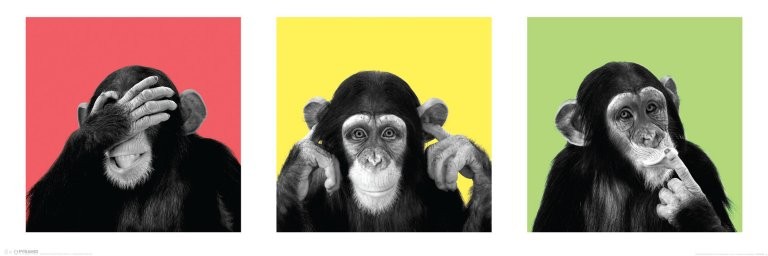 mutitas, atis, f.
caecitas, atis, f.
surditas, atis, f.
FILL IN THE CHART WITH TERMSDERIVED FROM GIVEN ROOTS
cerebralis
cerebrum, i, n.
encephalon, i, n.
cerebellum
cerebellaris
encephalitis
hepaticus
hepar, atis, n.
hepatitis
hepatoma
hepatosis
spinalis
spina, ae, f.
spinosus
spinatus
supraspinalis
FILL LATIN / GREEK PARALLEL PREFIXES. DERIVE LATIN TERMS USING FILLED PREFIXES
 intra-
intravenosus
transfusio
 trans-
pericardium
 peri-
superficialis
 super-
 circum-
circumoralis
extrauterinus
 extra-
 post-
postoperativus
suprarenalis
 supra-
 dia-
diaphragma